CFAS August, 27, 2020 Virtual Business Meeting
Please mute your line and shut off your video to avoid latency during the WebEx.
If you want to ask a question, please type your name in the chat box and you will be called on to ask your question in the order your name appears. You can also email questions to Alex Bolt at abolt@aamc.org.
During the Q&A and comments periods, unmute your line when called to ask your question.
If you are experiencing technical problems with WebEx, please email Victor Lainez at vlainez@aamc.org.
[Speaker Notes: This slide will be shown on the screen as people enter the webex]
CFAS Business Meeting
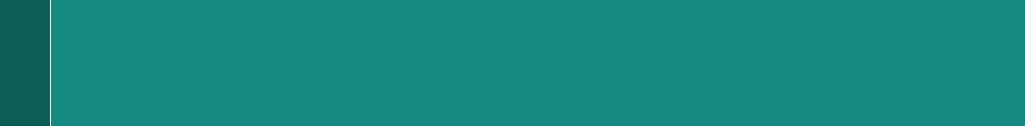 Gabriela Popescu, PhD
CFAS Chair
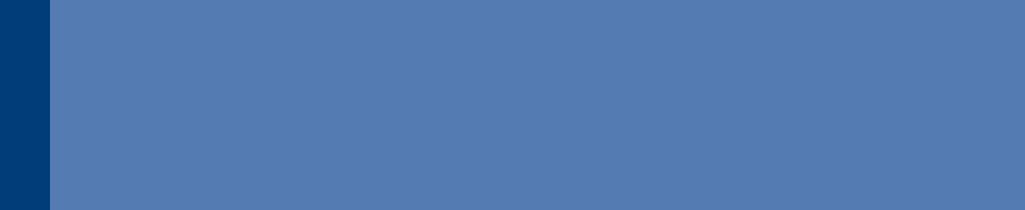 August 27, 2020
Welcome!
How will this WebEx meeting proceed?
Who will be presenting?
How can CFAS reps interact today?
3
[Speaker Notes: Gabriela’s intro: Welcome to the CFAS Business meeting. We only have an hour and there’s lots to go over, so before we get started, I just wanted to go over a few quick ground rules. To keep the line open and clear, please mute your audio and your video feed. I will be presenting with CFAS colleagues including Adi Haramati, CFAS Chair-elect, Scott Gitlin, CFAS Immediate Past Chair, and Eric Weissman of the AAMC. At the end of each section, we’ll have a Q&A period where you can enter your name in the chat box and we’ll then unmute you so you can ask your question or make your comment. Also feel free to use the chat function to enter comments and ideas during the meeting. We’ll save all the comments you make here.]
CFAS Demographics
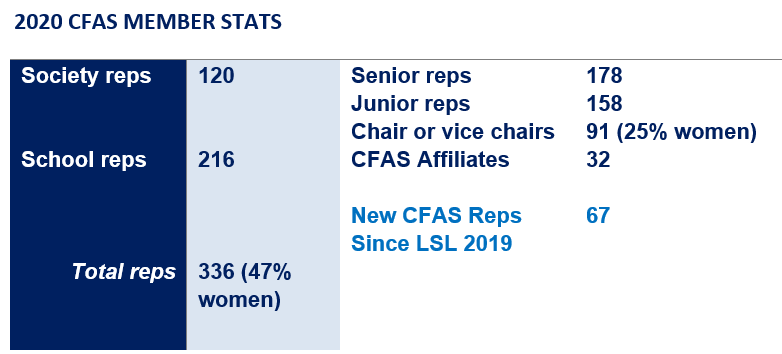 4
[Speaker Notes: First, this is our traditional update about our representatives… [this slide will be filled out by Friday]]
Board of Directors Update
How has the AAMC Board of Directors been engaged over the past several months?
How has the AAMC responded to the COVID-19 pandemic and the related crises in academic medicine?
How can CFAS play a role in shaping our direction and next steps?
5
[Speaker Notes: GP’s BOD update]
AAMC and CFAS Respond to the Pandemic
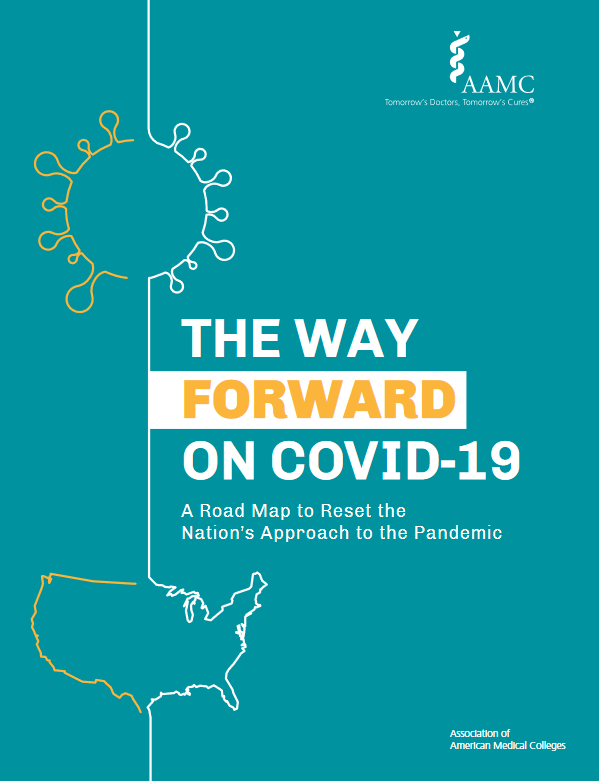 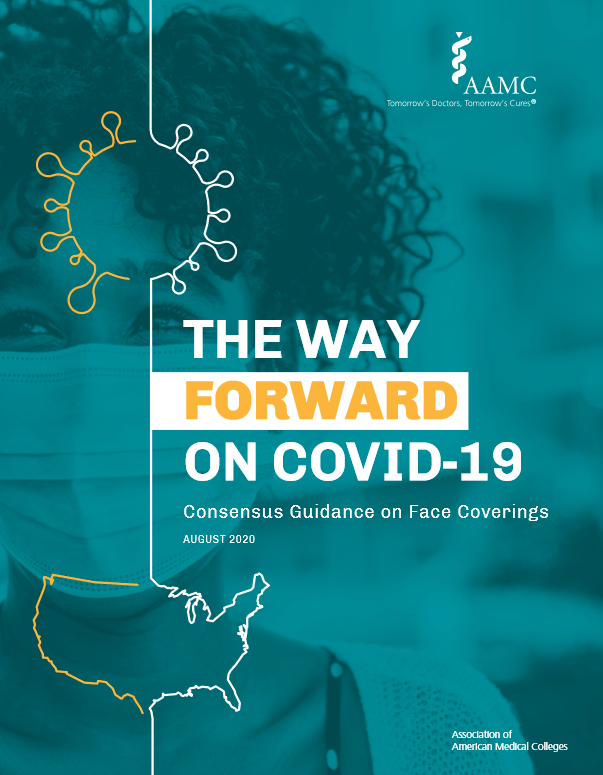 AAMC released The Way Forward On COVID-19: A Road Map to Reset the Nation’s Approach to the Pandemic 
AAMC Research and Action Institute released Consensus Guidance on Face Coverings
CFAS published a webpage that curated member societies’ responses to the pandemic
CFAS committees are actively planning how to move their work forward in virtual formats
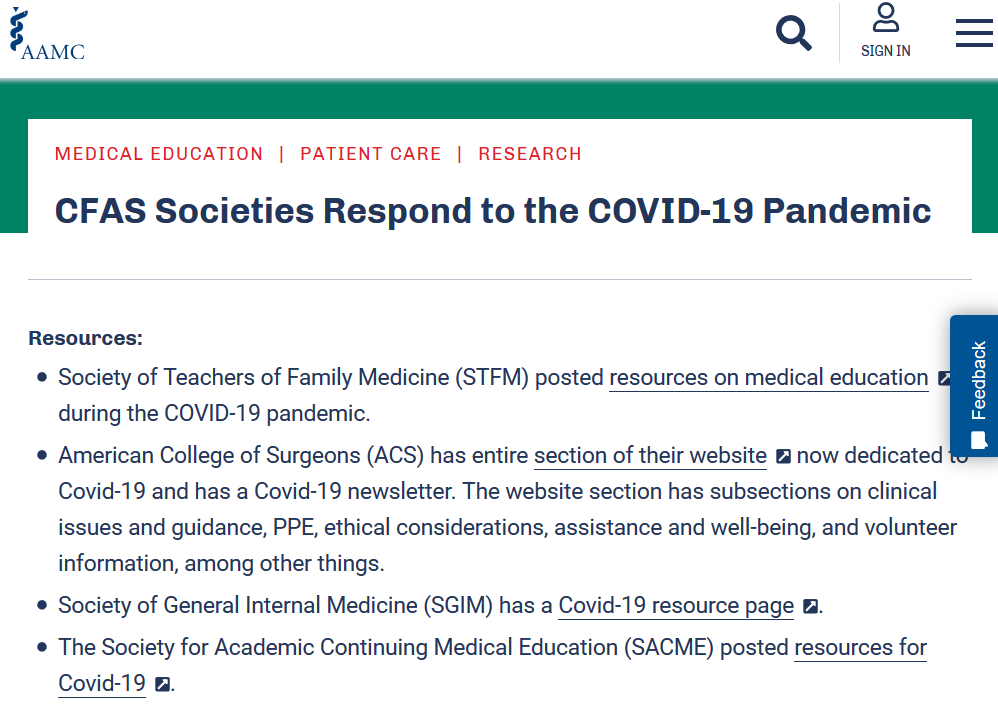 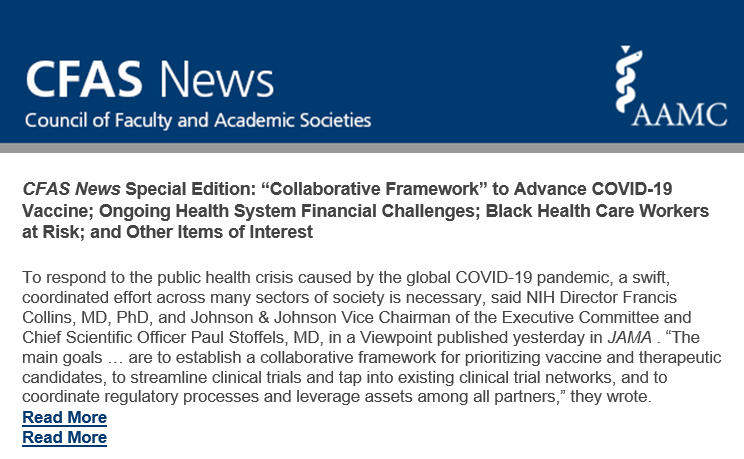 6
AAMC and CFAS Address Racism and Police Brutality
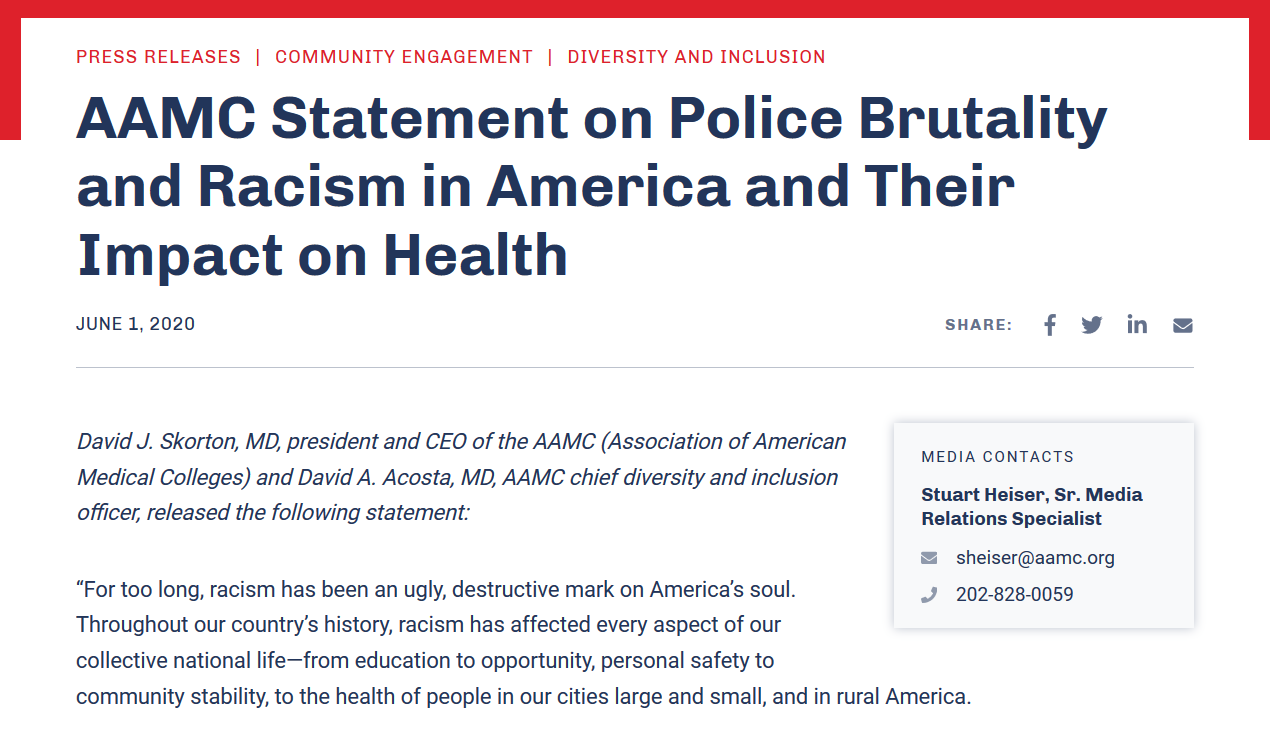 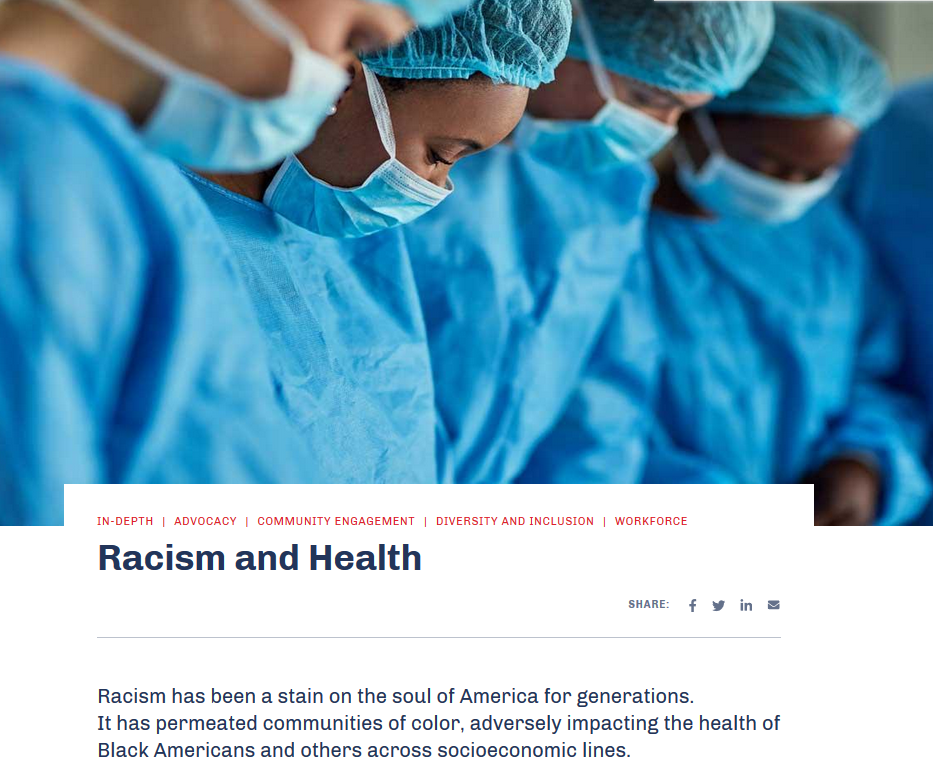 The AAMC responded to racial violence with a statement and call to action against police brutality and racism in America
More than 30 CFAS societies and other organizations signed onto the statement, and 34 others shared their own statements – all were published on the CFAS website
MedEdPORTAL, a peer-reviewed AAMC online learning resource, published a collection on anti-racism in medicine
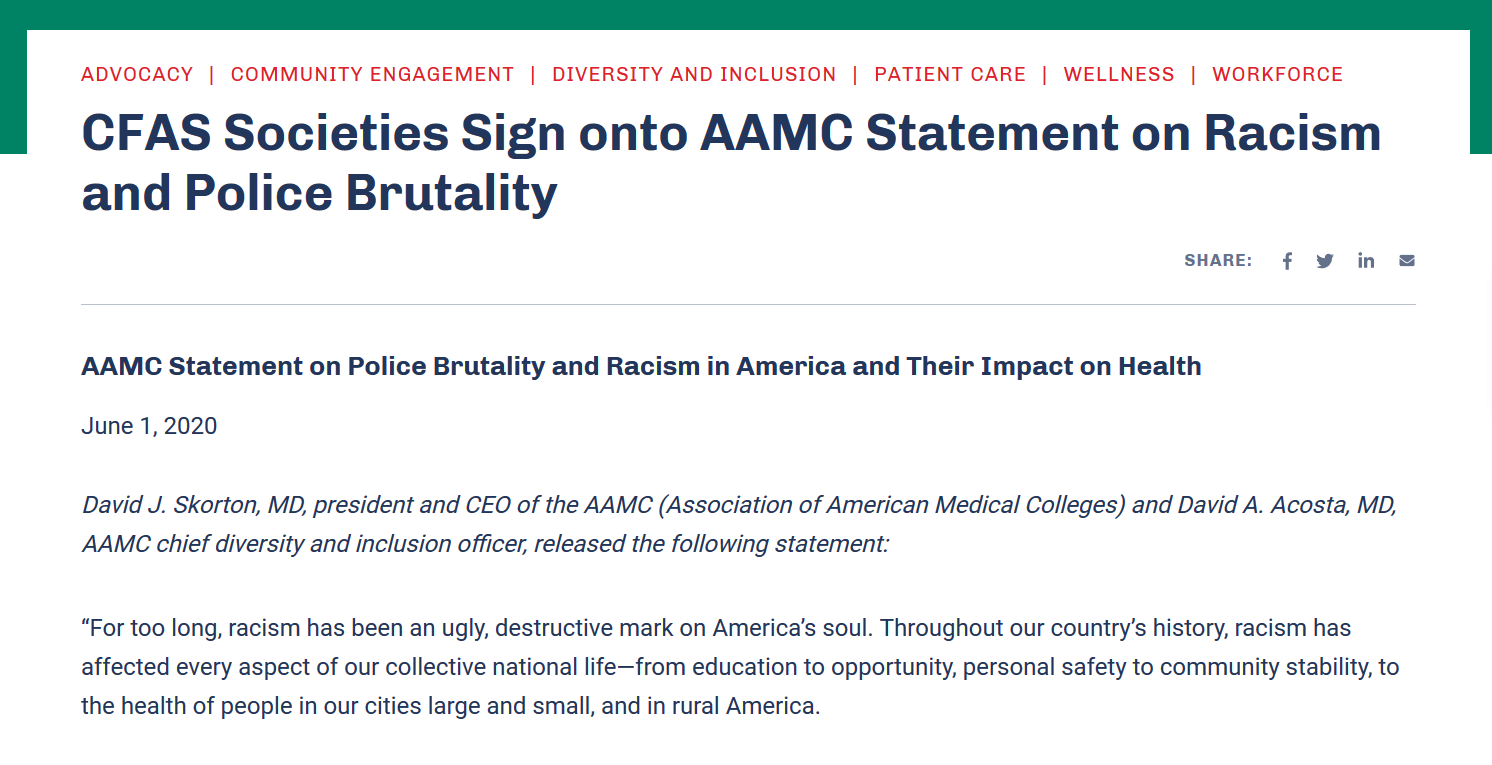 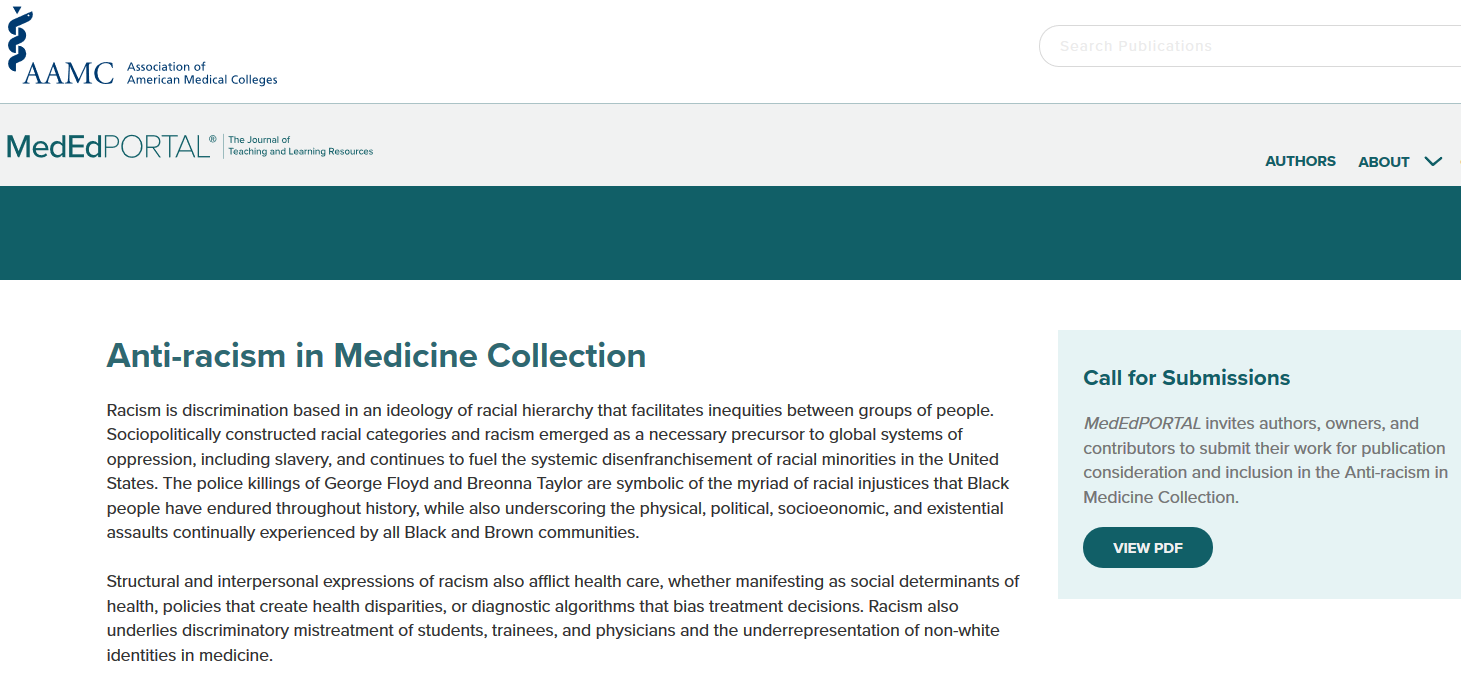 7
AAMC Strategic Planning Update
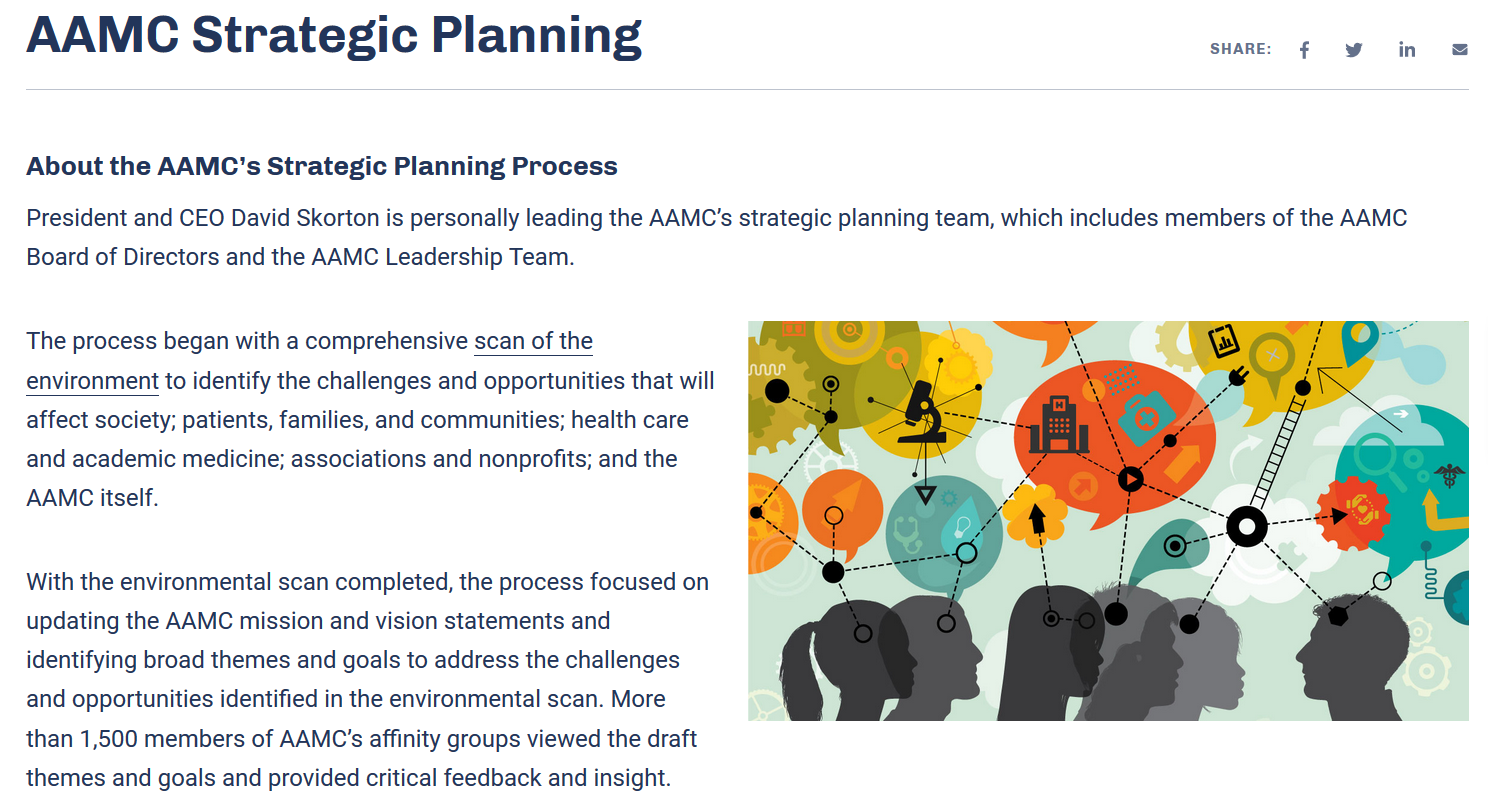 Well underway before the pandemic and the protests over racism captured the attention of the academic medicine community, the AAMC strategic plan has now been adapted to comprehensively address both topics and their intersections of long-standing health inequities in America

10 action plans are being modeled and drafted by teams of AAMC staff. As those plans crystalize, CFAS will restart its work on a strategic planning process to align the council with the AAMC’s goals.
8
CFAS Society Sign-on Letters
So far this year, CFAS distributed 6 AAMC advocacy sign-on letters to member societies and the most recent letter received 16 signatories. Topics include:
NIH funding
DACA health profession
VA research funding
Funding for HRSA Titles VII and VIII Programs
ASAE's Request to Include 501(c) Organizations in COVID-19 Stimulus
GME funding advocacy
9
CFAS Business Meeting – 	AAMC Update
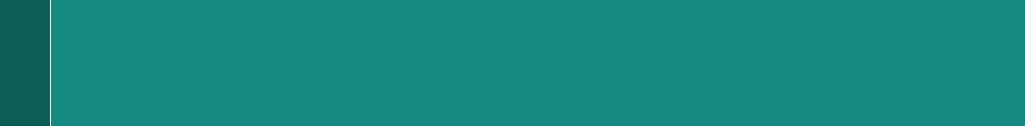 Eric Weissman
Senior Director, CFAS Engagement
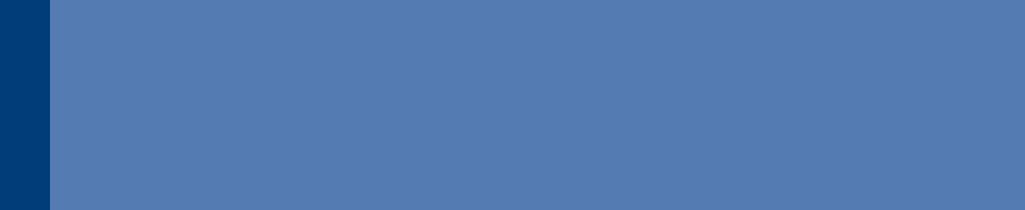 August 27, 2020
AAMC Update
AAMC cancelation of in-person meetings and professional development
Learn Serve Lead 2020 plans 
Decision to waive member society dues for FY2021
AAMC response to MCAT safety concerns
CFAS communication channels

Questions/concerns? Email Eric at eweissman@aamc.org
11
CFAS Rep Bulletin
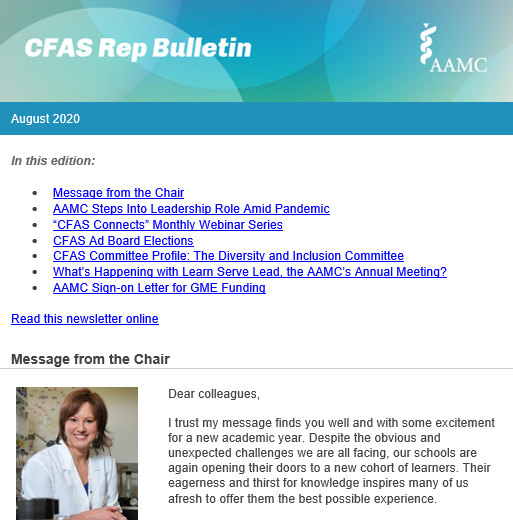 This year, we relaunched the quarterly CFAS Rep Update as a monthly publication, the CFAS Rep Bulletin.

Open rates ~36%
12
CFAS Tweet Chats
So far this year, CFAS has hosted two Tweet Chats.
Topics included:
Well-Being in Academic Medicine
COVID-19 Health Disparities
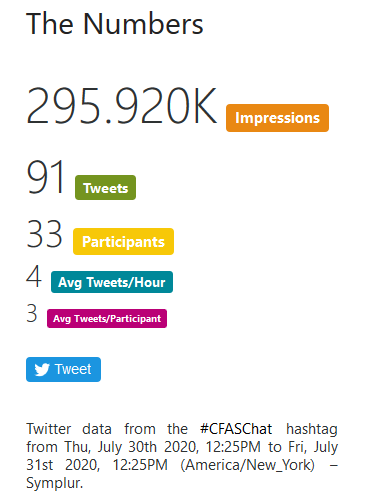 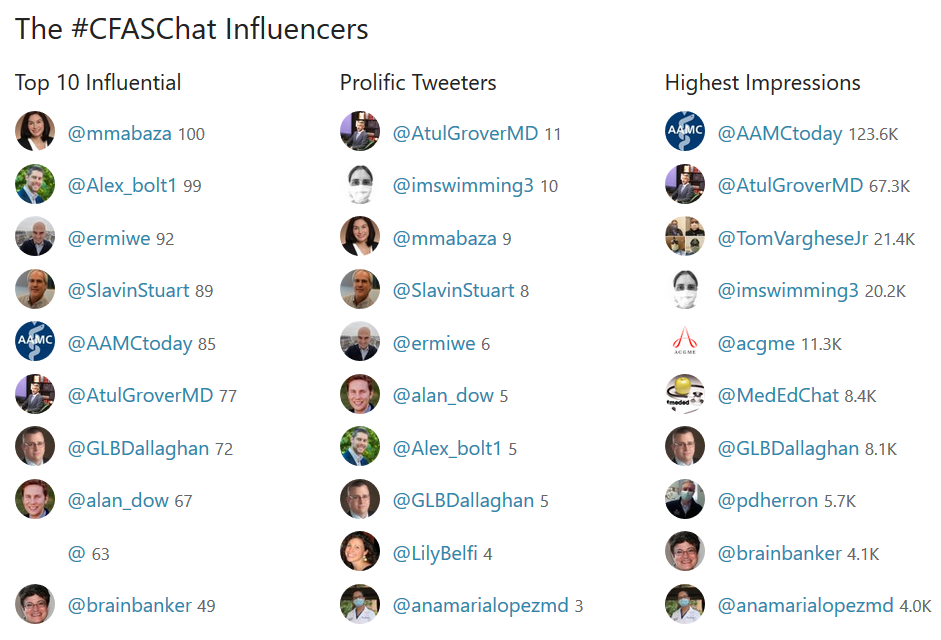 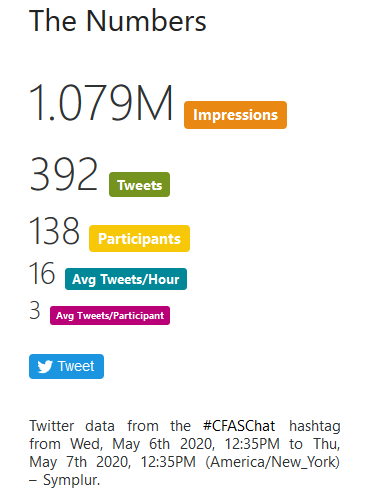 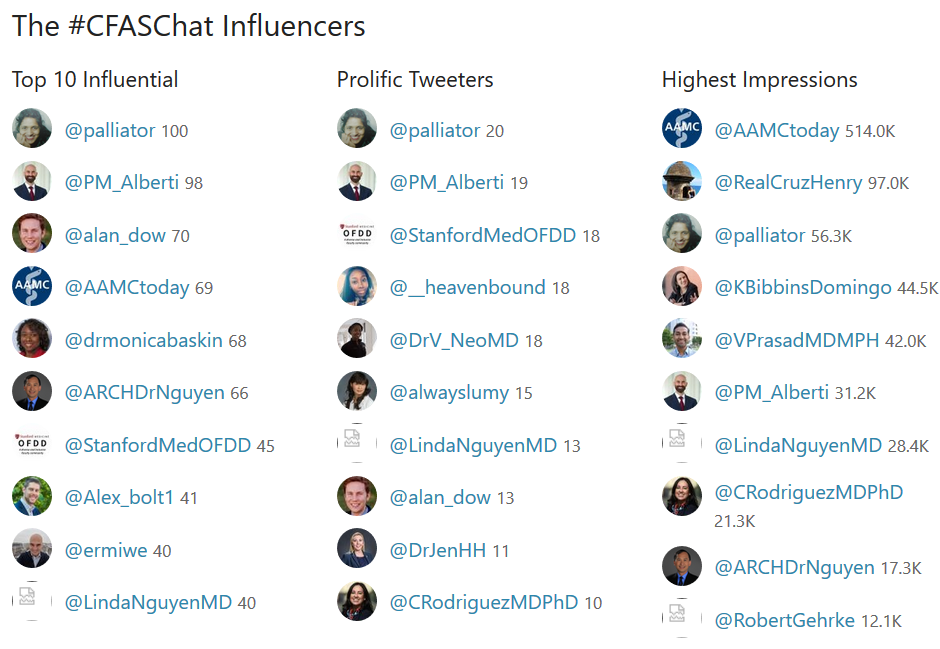 13
CFAS Business Meeting – 	Program Committee Update
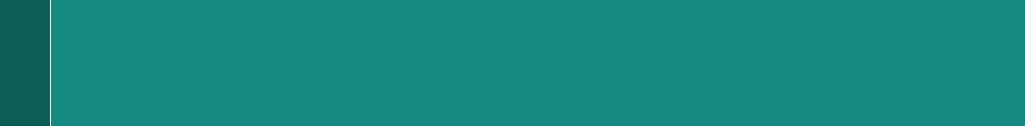 Aviad “Adi” Haramati, PhD
CFAS Chair-elect, Program Committee Chair
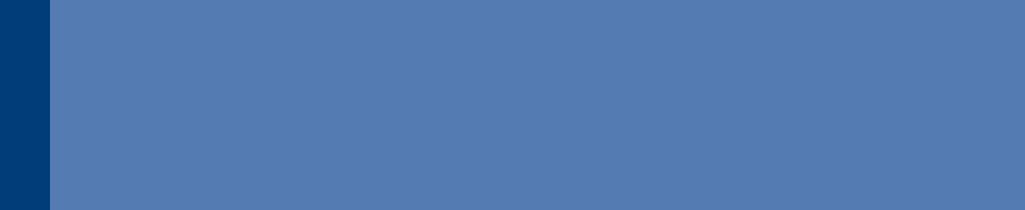 August 27, 2020
What Is CFAS Connects?
A monthly forum where we are seeking to:
Engage and connect with CFAS reps
Bring your issues to the forefront of AAMC concerns
Provide professional development on key topical areas
Provide a forum for discussion and knowledge sharing
Work together through a collectively difficult time
15
CFAS Connects Monthly Forum Series
The CFAS Program Committee developed programming open to everyone in the CFAS community. This CFAS Business Meeting is the first in the series. 
WebEx conferences will be alternated monthly by day (Wednesdays and Thursdays) but all will be in a 60-minute slot from 3–4 p.m. ET.
Some sessions will be Webinars others will be a Community Forum moderated by one of the CFAS Committees. The sessions will be recorded.
All future dates and times will be emailed to CFAS reps at a later time.
16
What Topics Should We Cover?
The CFAS Program Committee has several topics of interest including:
How faculty are facing challenges during the pandemic
The path forward on racism and gender equity at AHCs
Social Justice and the mission of medical school
USMLE Step 1: perspectives from UME, GME and NBME

Please use the chat box in your WebEx screen view to enter topics you’d like us to explore in CFAS Connects. 
Email your ideas to haramati@georgetown.edu.
17
CFAS Business Meeting – 	Nominating Committee Update
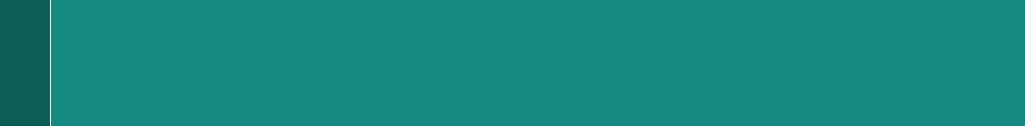 Scott D. Gitlin, MD
CFAS Immediate Past Chair
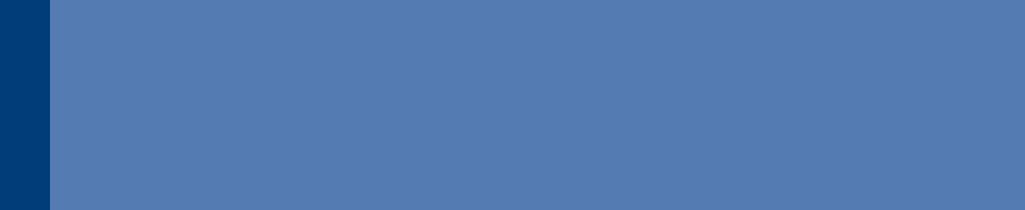 August 27, 2020
Role of the Nominating Committee
Maintain leadership continuity for CFAS
Ensure CFAS leadership reflects values of the organization
Manage open nomination/self-nomination process each year
Identify new CFAS Administrative Board Members each year
Identify a new CFAS Chair-elect every other year
19
CFAS Administrative Board Elections
Current CFAS Administrative Board
(members in potential transition highlighted)
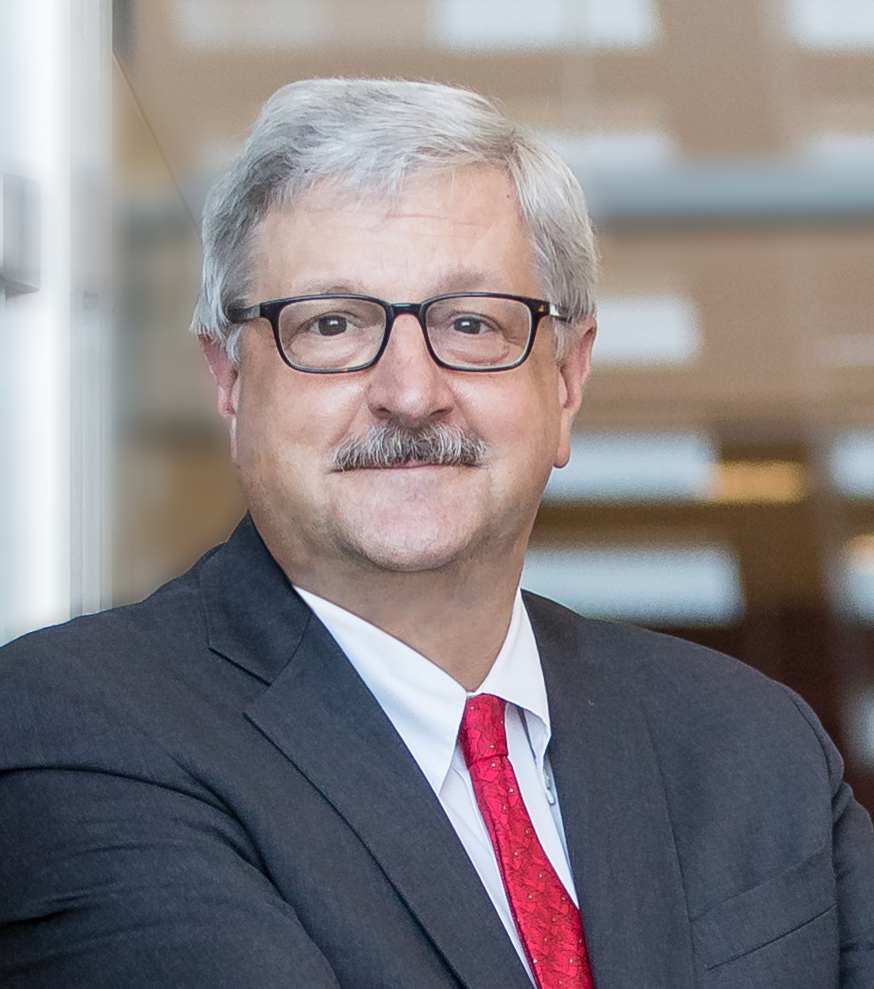 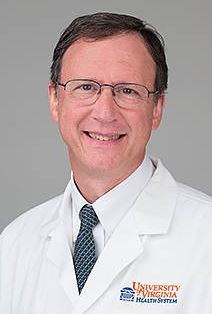 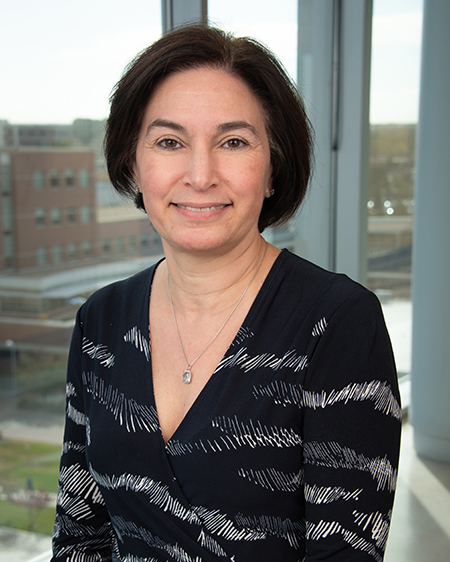 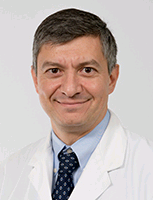 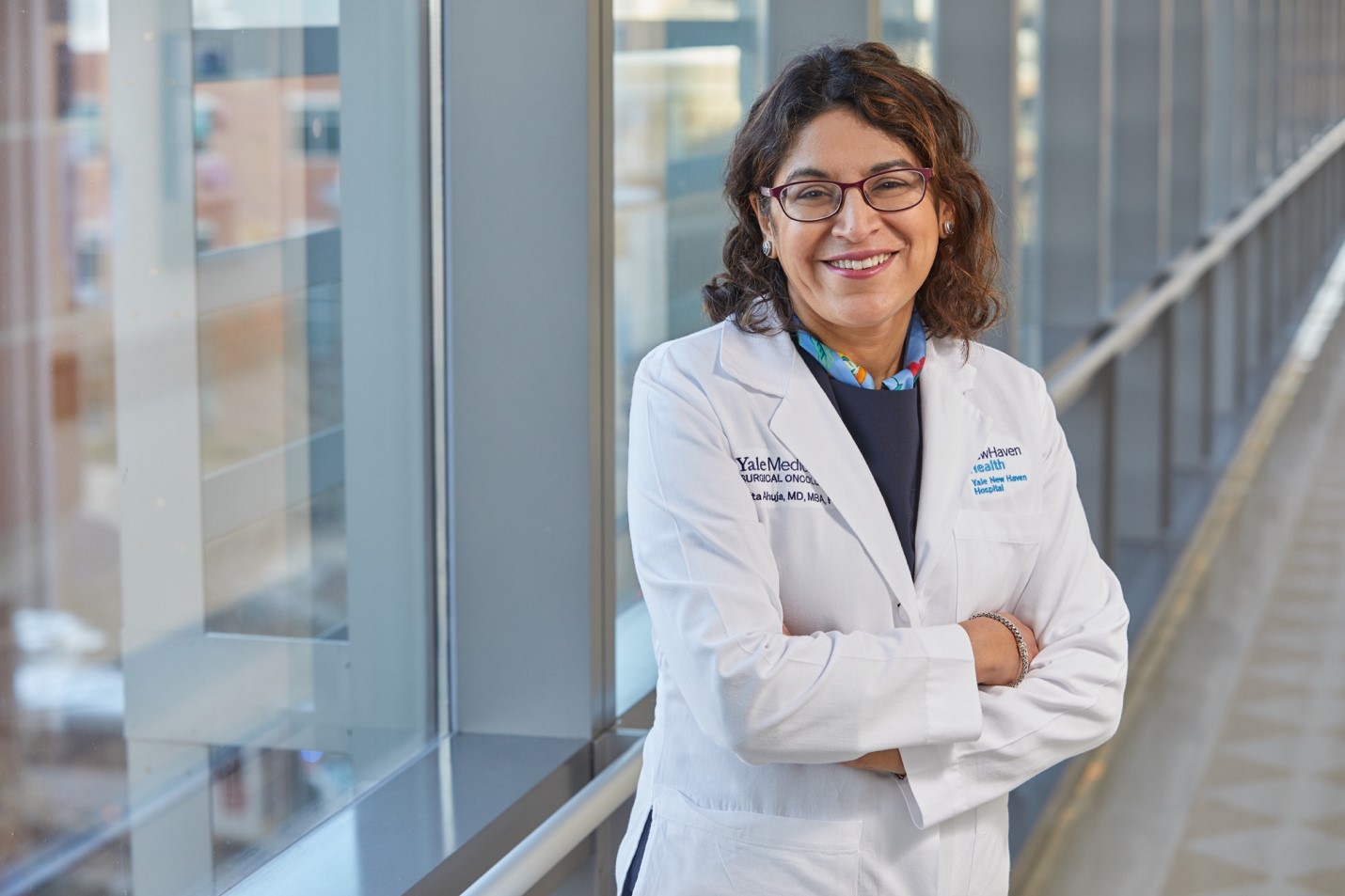 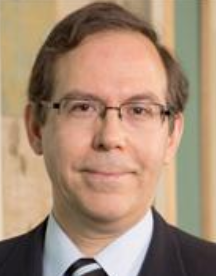 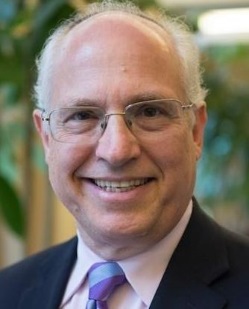 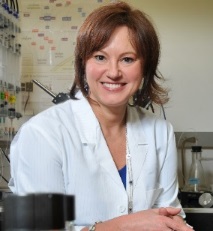 Gabriela Popescu, PhD, Chair
Steven Angus, MD
Stewart Babbott, MD
Aviad “Adi” Haramati, PhD, Chair-elect
Arthur Derse, MD, JD
Nita Ahuja, MD
Mona Abaza, MD
Scott D. Gitlin, MD, Immediate Past Chair
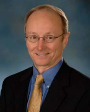 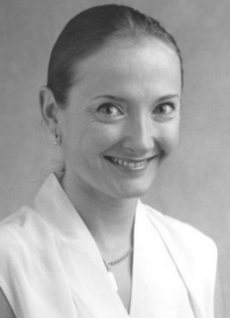 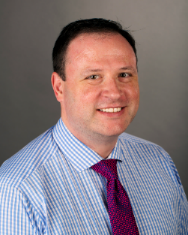 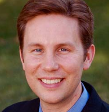 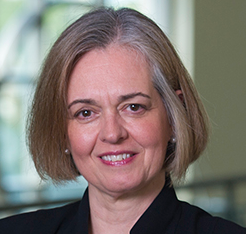 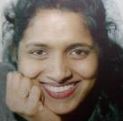 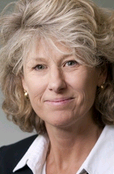 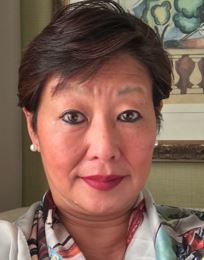 Vera Donnenberg, PhD
Elza Mylona, PhD(Ex-OfficioGFA Chair-elect)
Catherine Pipas, MD
Alan W. Dow, III, MD
VJ Periyakoil, MD
Richard L. Eckert, PhD
Lumy Sawaki Adams, MD
J. David Warren, PhD
20
Members Rotating Off
Thank You!
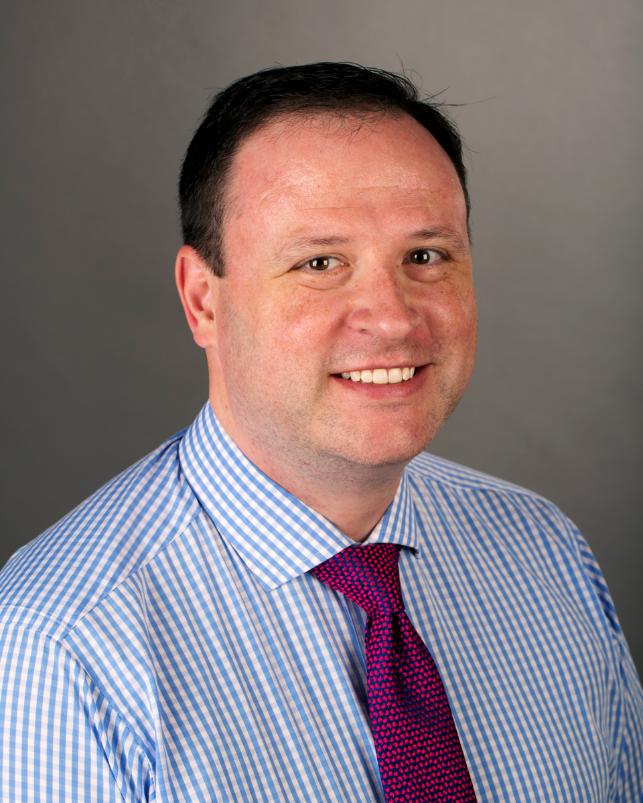 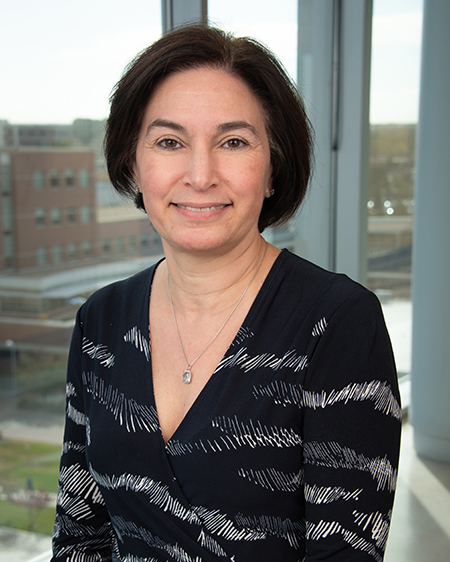 Mona Abaza, MD, MS

Senior CFAS Rep for the Society of University Otolaryngologists
J. David Warren, PhD

Junior CFAS Rep for Weill Cornell Medicine
21
Proposed Members for Reappointment
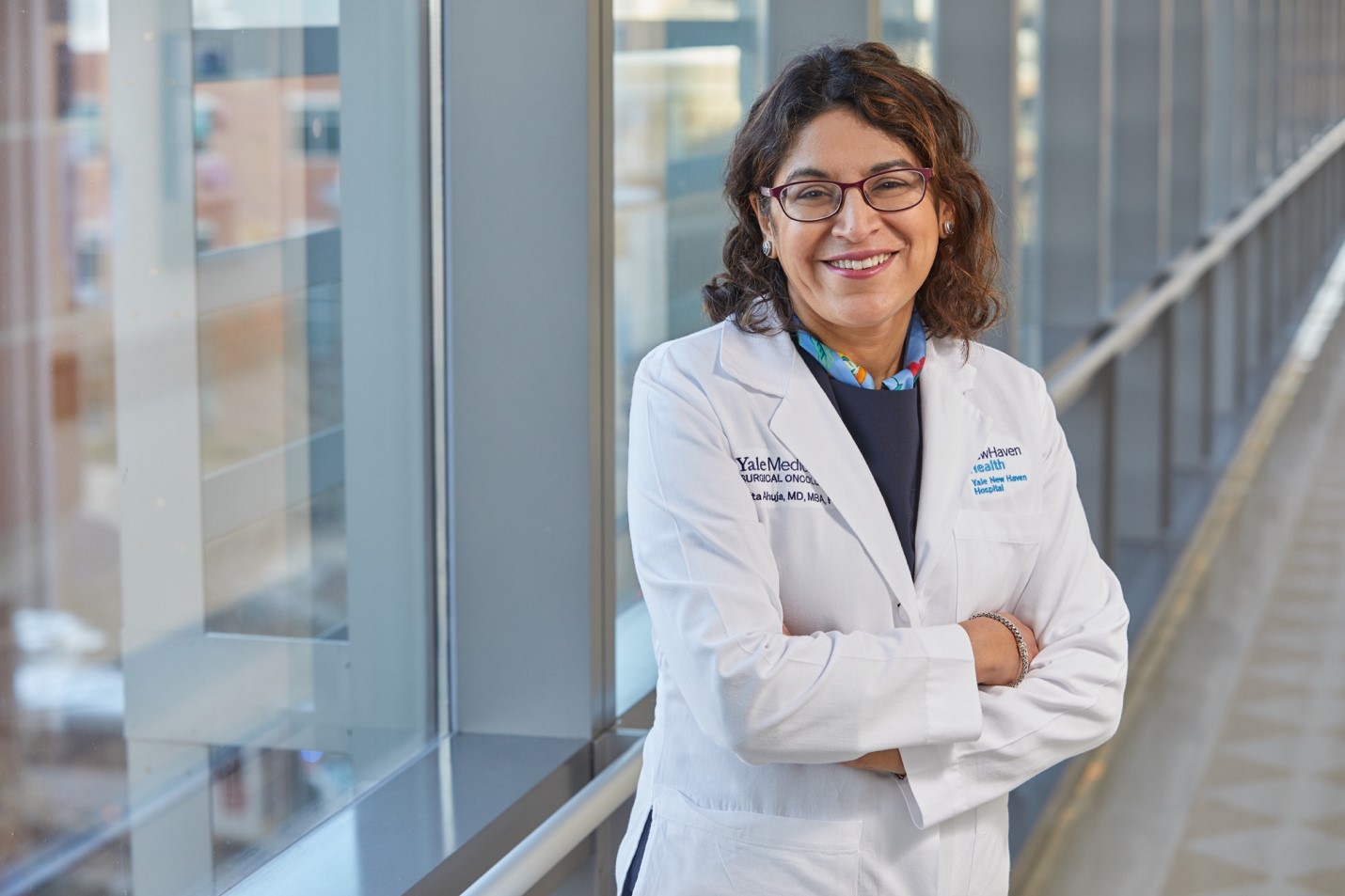 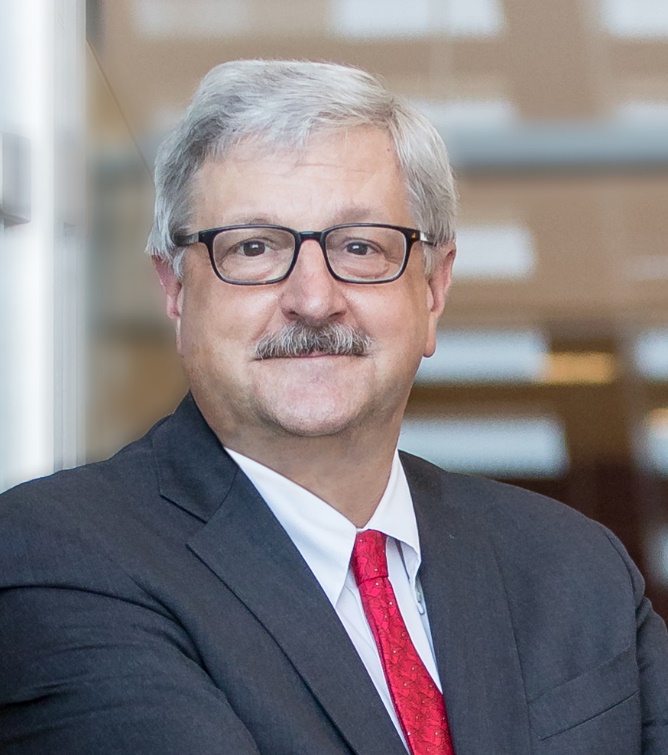 Nita Ahuja, MD

Senior CFAS Rep for the Yale University School of Medicine
Arthur Derse, MD, JD

Senior CFAS Rep for the Association of Bioethics Program Directors
22
Proposed New Members
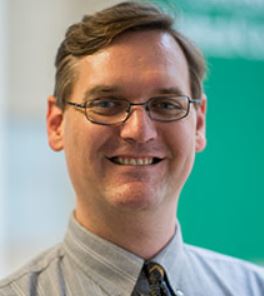 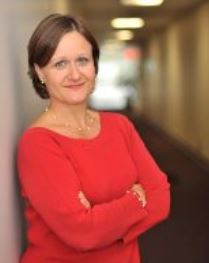 Adam Franks, MD

Senior CFAS Rep for the Marshall University Joan C. Edwards School of Medicine
Serina Neumann, PhD

Senior CFAS Rep for Eastern Virginia Medical School
23
Proposed New Administrative Board
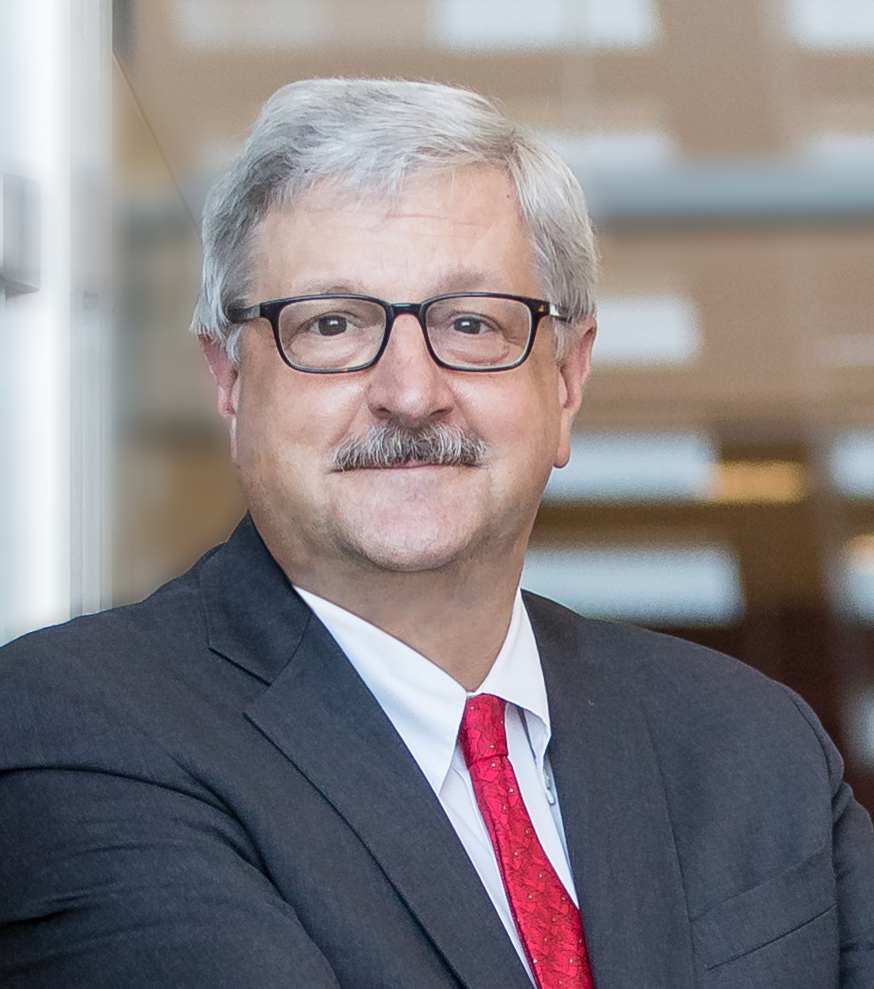 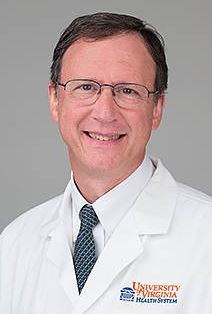 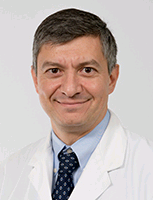 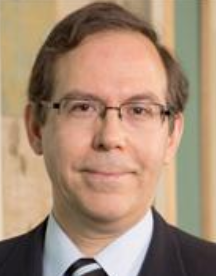 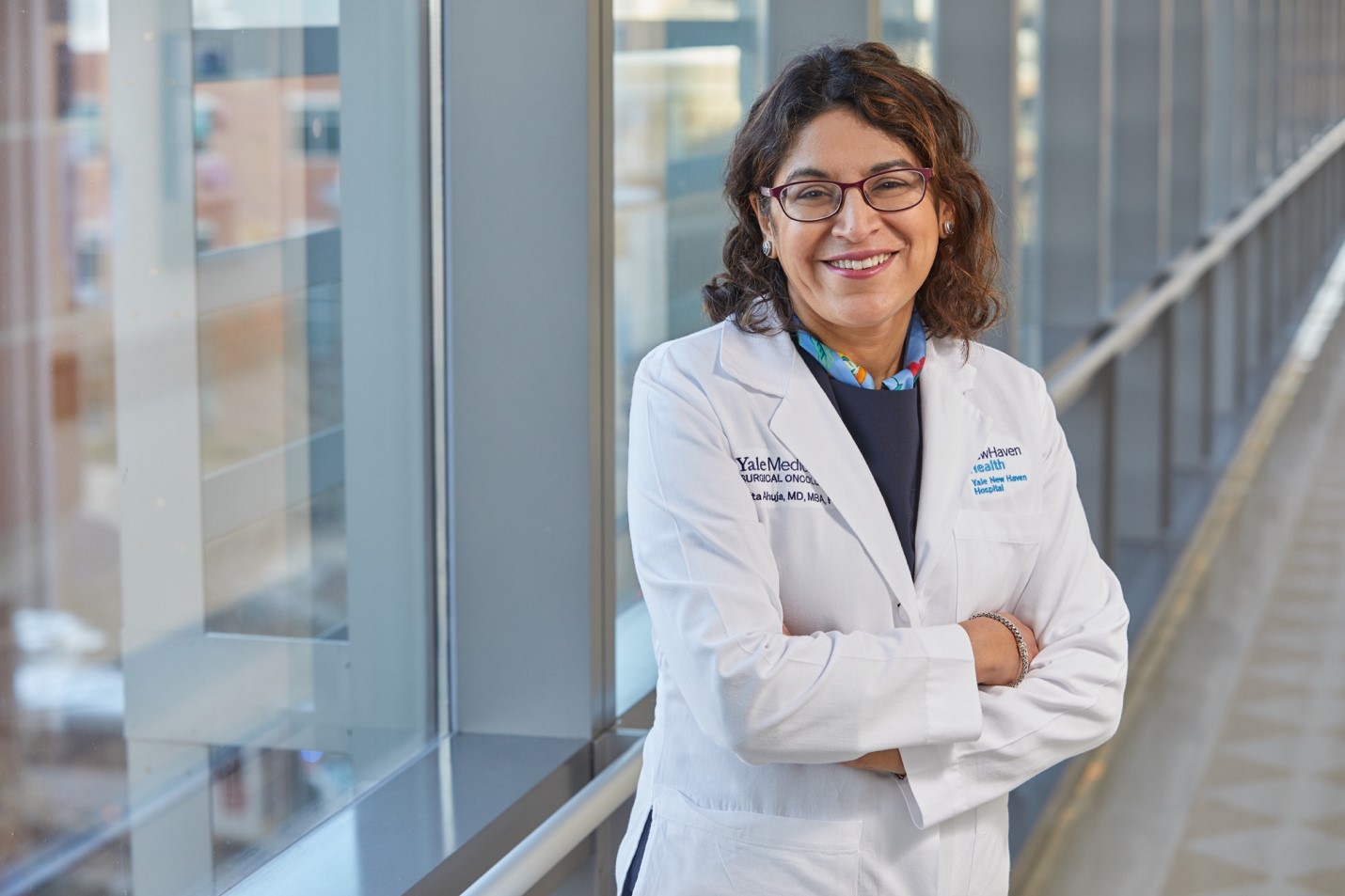 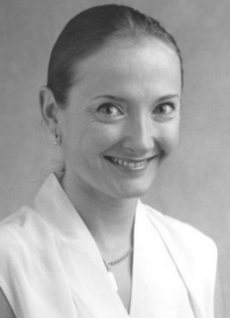 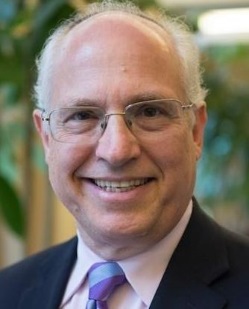 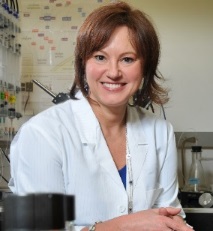 Gabriela Popescu, PhD, Chair
Aviad “Adi” Haramati, PhD, Chair-elect
Vera Donnenberg, PhD
Scott D. Gitlin, MD, Immediate Past Chair
Stewart Babbott, MD
Steven Angus, MD
Arthur Derse, MD, JD
Nita Ahuja, MD
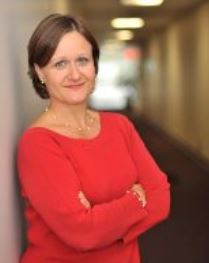 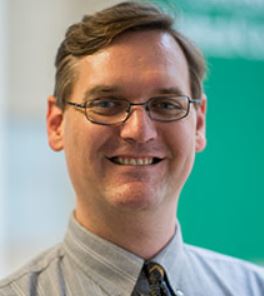 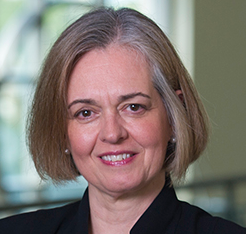 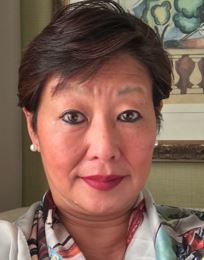 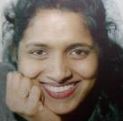 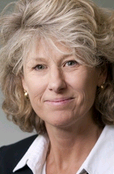 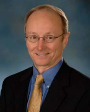 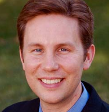 Lumy Sawaki Adams, MD
Elza Mylona, PhD(Ex-OfficioGFA Chair-elect)
Serina Neumann, PhD
Catherine Pipas, MD
Richard L. Eckert, PhD
VJ Periyakoil, MD
Alan W. Dow, III, MD
Adam Franks, MD
24
Online Election Deadline: August 19, 2020
Votes to approve the slate: 120
Votes against the slate: 2
Reps that chose to abstain: 5

New Administrative Board will be seated in November 2020, at the conclusion of Learn Serve Lead, the AAMC Annual Meeting
25
What’s Next for the Nominating Committee?
Fall 2020:
	Call for new CFAS Administrative Board members
	Call for new CFAS Chair-Elect
	Call for new CFAS Nominating and Engagement Committee 	members (term limited, appointed positions)
Spring 2021:
	Election of CFAS reps to fill new positions
Fall 2021:
	New CFAS Administrative Board members and new CFAS 	Chair-elect seated
26
What’s Next for CFAS?
CFAS Connects Programming
Re-engaged CFAS Committee Activity
Initiatives we adopt from your input
Planning for CFAS Spring Meeting
27
[Speaker Notes: Gabriela takes the helm from Scott]
Your Questions and Thoughts
Q&A

Please type your name in the chat box and we will call on you, ask you to unmute, and ask your question. 
You also may email questions to Alex Bolt at abolt@aamc.org
Technical problems with WebEx? Email Victor Lainez at vlainez@aamc.org.
28
Contacting CFAS
Eric WeissmanSenior Director, Faculty and Academic Society EngagementAAMC(202) 828-0044eweissman@aamc.org
Stephen BarryCFAS Engagement Specialist AAMC202-828-1127sbarry@aamc.org
Alexander BoltCFAS Communications SpecialistAAMC202-739-2976abolt@aamc.org
29